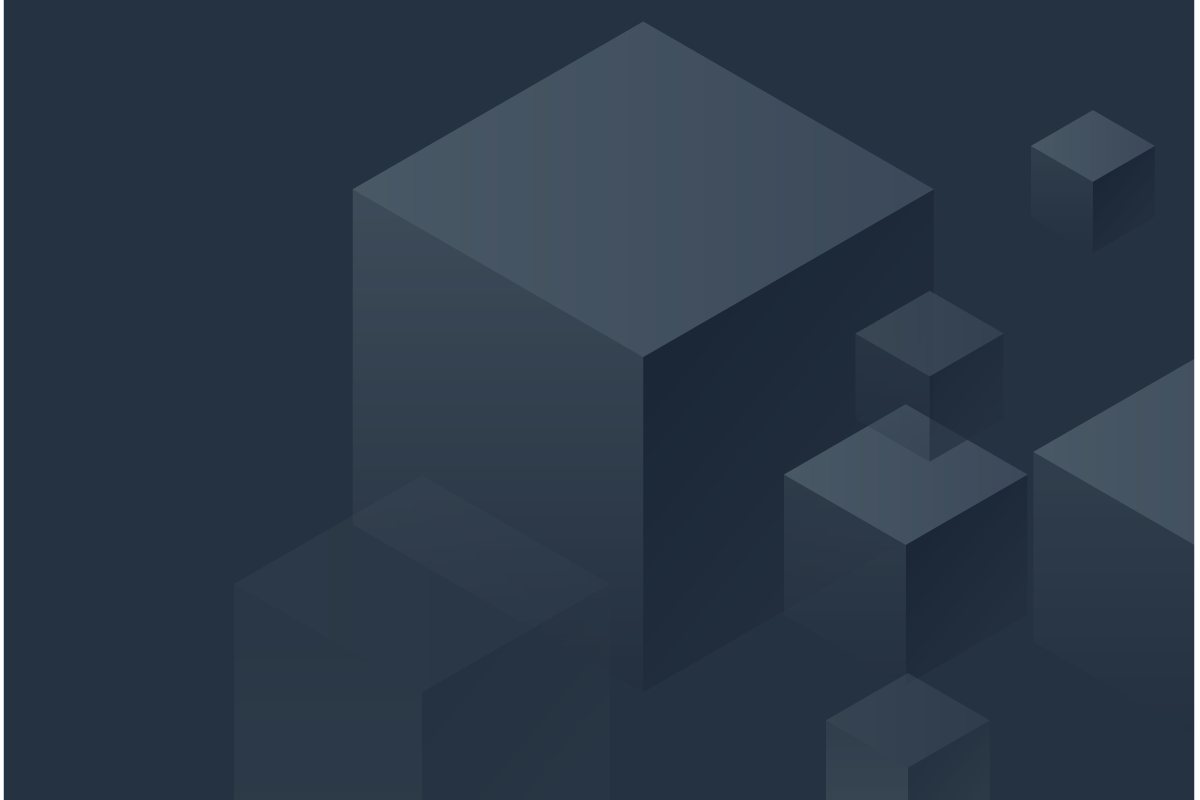 Simulating AWS Site-to-Site VPN Customer Gateways Using strongSwan VPN
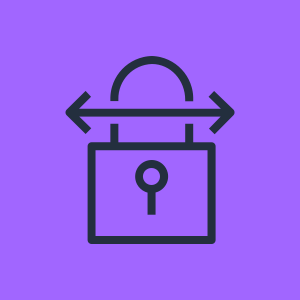